স্বাগতম
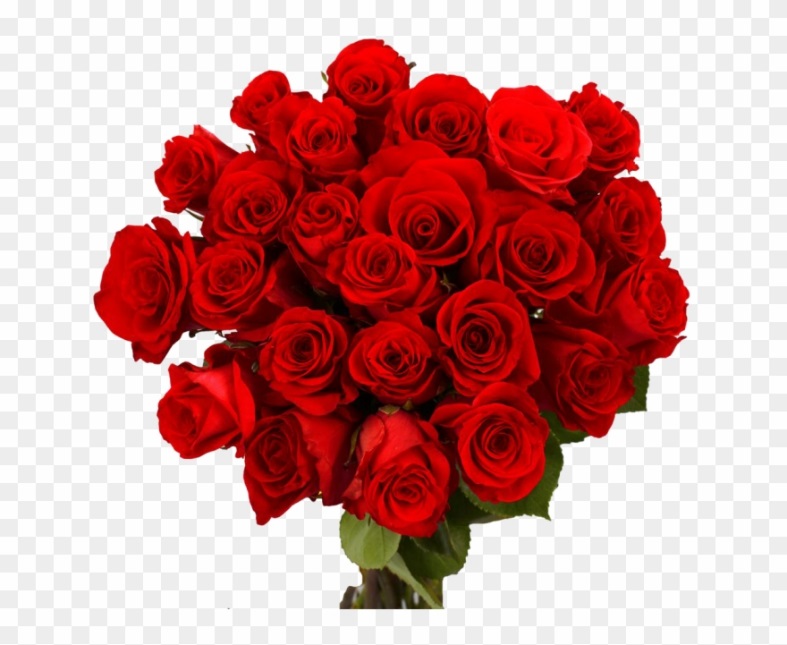 শিক্ষক পরিচিতি
নামঃ মোঃ মুকবুল হোসেনসহকারী মৌলভীরামপুর আদর্শ আলিম মাদরাসা কামরাঙ্গা বাজার , সদর , চাঁদপুর  মোবাইল নং- ০১৯৩৫১২৬৩৮৪ই-মেইল mukbulmuntaha15h@gmail.com
পাঠ পরিচিতি
শ্রেণিঃ ৮মবিষয়ঃ কুরআন মাজিদ অধ্যায়ঃ তৃতীয় সময়ঃ ৪০ মিনিট
ইহা কাবা শরিফ
পাঠ শিরোনামঃ হজ্জ
শিখনফল
এই পাঠ শেষে শিক্ষর্থীরা -১। হজ্জ কাকে বলে বলতে পারবে ।২। হজ্জের বিধান বলতে পারবে।৩। হজ্জের গুরুত্ব ব্যাখ্যা করতে পারবে ।
একক কাজ
সময়ঃ ৩ মিনিট
১ . হজ্জ কাকে বলে ?
২ . হজ্জের ফরজ কয়টি ?
৩ . হজ্জের ওয়াজিব কয়টি ?
দলীয় কাজ
সময়ঃ ৫ মিনিট
হজ্জের গুরুত্ব বর্ননা কর ?
মূল্যায়ন
১। হজ্জ কোথায় গিয়ে আদায় করতে হয় ? 
২। হজ্জ কখন ফরজ হয় ?
বাড়ির কাজ
হজ্জ কত প্রকার ও কি কি এবং কার ওপর হজ্জ ফরজ লিখে আনবে ।
ধন্যবাদ
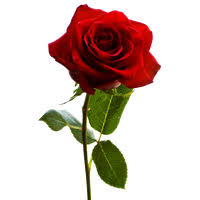 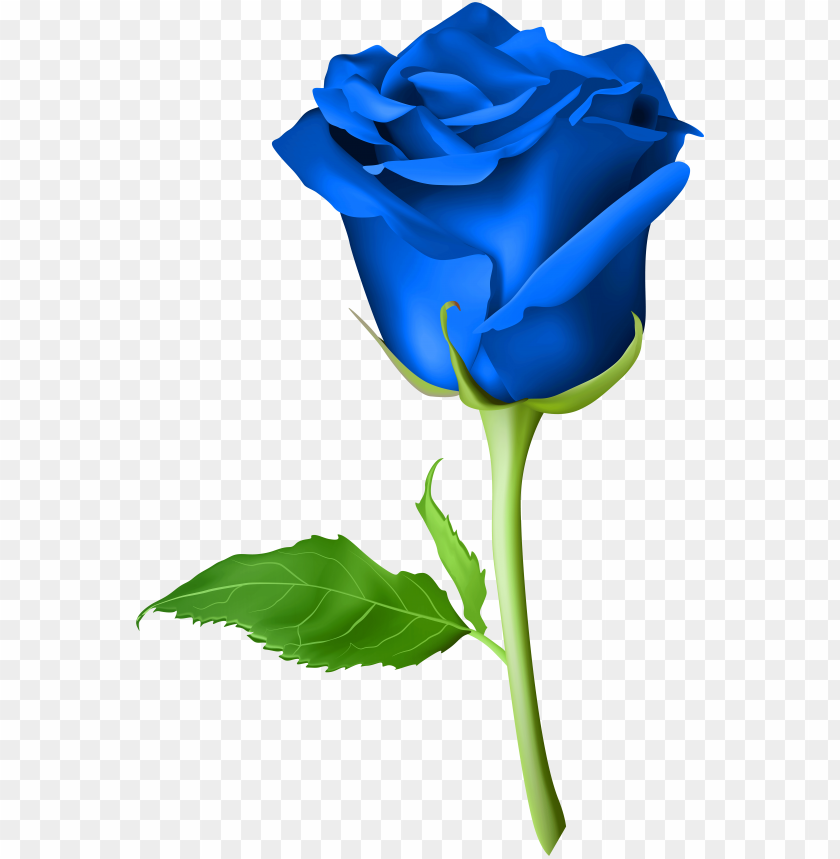